Fig. 7. Data from the patient sample (n = 330), using multiple regression to predict scores, which resulted in ...
Arch Clin Neuropsychol, Volume 30, Issue 7, November 2015, Pages 611–633, https://doi.org/10.1093/arclin/acv039
The content of this slide may be subject to copyright: please see the slide notes for details.
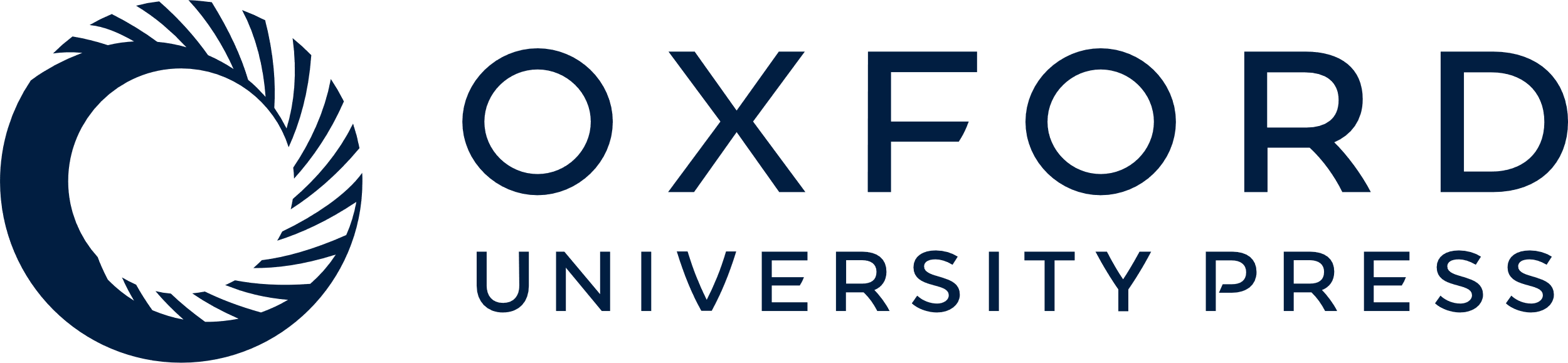 [Speaker Notes: Fig. 7. Data from the patient sample (n = 330), using multiple regression to predict scores, which resulted in near-perfect prediction, with regression equations that have a slope of 1.00 and an intercept of 0.00. Standardized regression coefficients are also presented for each of the four demographic variables (i.e., age, education, race, and sex); showing the influence the variables have on the regression results.


Unless provided in the caption above, the following copyright applies to the content of this slide: © The Author 2015. Published by Oxford University Press. All rights reserved. For permissions, please e-mail: journals.permissions@oup.com.]